****公司
立项申请介绍
目录
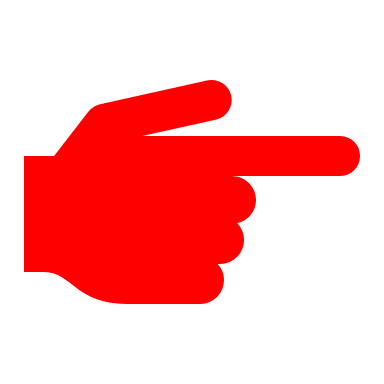 立项审核流程
立项材料准备
立项过程中注意事项
2
[Speaker Notes: 可根据内容多少自行添加页数]
立项审核流程
申 请
1
分析
技术
商务
2
审批
3
3
[Speaker Notes: 可根据内容多少自行添加页数]
立项审核流程
获取商机或项目
公司领导审批
确定归属业务线
业务线驱动
形成立项申请
业务线领导审核
5
1
2
3
4
⑴营销部：商务分析（包括产出，营销策略等）；
⑴职能部门审核，给出审核意；
⑵研发，技服，质量负责分析各自方面的技术方案，人员投入，实施计划等分析；
⑵业务线汇总。
⑶财务负责分析财务方面分析。
4
[Speaker Notes: 可根据内容多少自行添加页数]
目录
立项审核流程
立项材料准备
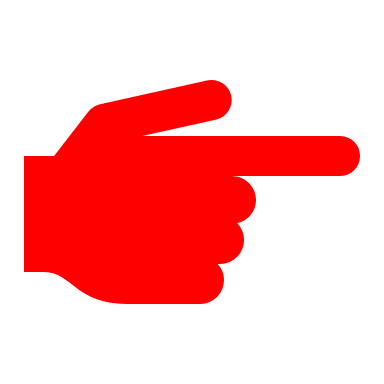 立项过程中注意事项
5
[Speaker Notes: 可根据内容多少自行添加页数]
立项材料准备
为什么要做(why)
项目背景：项目依据以及项目的意义
项目市场分析：市场规模及竞争情况，营销策略，收益分析
1
项目目标和范围：项目的目标，项目的内容和范围
项目验收指标：项目实施后应对系统的功能、安全可靠性、易用性、可扩充性、兼容性、效率、资源占用率、用户使用文档、二次开发产物、实施情况等进行验收。
要做什么
(what)
2
项目技术分析：项目工作基础和已取得的工作成绩，技术架构，技术路线等
怎么做
(how)
3
项目实施规划：说明本项目的关键里程碑、关键版本规划
做到什么时候(when)
4
项目资源：人力资源，其他资源（包括但不限于人力、技术、设备等资源）
谁来做
(who)
5
项目风险分析及应对措施
资金预算
风险和成本
6
6
[Speaker Notes: 可根据内容多少自行添加页数]
目录
立项审核流程
立项材料准备
立项过程中注意事项
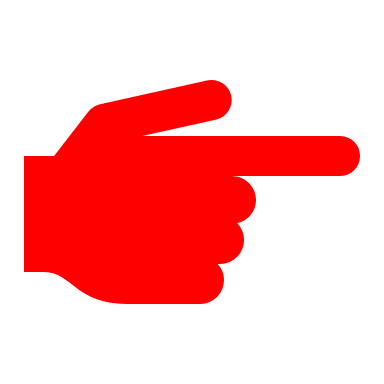 7
[Speaker Notes: 可根据内容多少自行添加页数]
立项过程中注意的事项
立项主体是谁？
立项的主体是业务线，业务线确定项目经理，业务线内各职能部门的各个角色成员配合完成；
立项前需要准备什么？
确认该项目所属业务线；
业务线确定项目经理；
项目经理发动各个角色成员，完成各个角色对应的资料；
业务线与项目经理对项目目标，工期等达成一致；
与各个职能部门提前沟通，争取意见，平衡各部门意见，修改立项材料；
合理争取资源（人力，财务等）；
充分评估风险，并明确应对措施；
对成本要估算合理，特别是成本大于收益的项目，必须要有合理理由。
立项的职能部门分析结论
项目经理尽量沟通，改进并获取职能部门正面的分析意见；
分析意见不能完全统一，或者有异议者，需要会议评审。
8
[Speaker Notes: 可根据内容多少自行添加页数]